My New School
Enter name of school
Insert image of new school
My name: ___________________________
I will be in K4/K5 next year!
Soon, I will explore my school with my family.
Insert the student’s photo.
K4/K5 Class
Here is a the K4/K5 classroom.

It is where I will learn and play 
with my teachers and friends.
Insert photo of the classroom.
Here is the classroom bathroom.
Insert photo of the classroom bathroom.
Gym
Here is the gym.

It is where I will run and play games 
with my teacher and friends.
Insert photo of the gym.
School Bathrooms
Here are the school bathrooms.

There are many sinks for washing 
our hands when we’re done.
Insert photo of the bathrooms.
Library
Here is the library.

It is where I will listen to stories 
and borrow books to take home.
Insert photo of the library.
Daycare - SEED
Here is the space where I will sometimes
 have special activities during SEED time.
Insert photo of the space..
Here is the hallway.

It is where I will walk quietly 
to go from one place to the next in my school.
Insert photo of the hallway.
The Schoolyard
Here is the schoolyard.

It is where my friends and I will play outside every day.
Insert photo of the scoolyard..
K4/K5 Entrance
Here is the K4/K5 entrance.

It is where I will say goodbye to my parents and
hello to my teachers .
Insert photo of the entrance
Resource Room
Here is the resource room.

It is where students get to learn in small groups .
Insert photo of the  resource room..
This is Ms./Mr.
S/he will greet me and my family with a smile.
This is Ms./Mr.
S/he is our school principal.
Insert name.
Insert name.
Insert photo of the school secretary..
Insert photo of the principal.
About me
Insert photo of the student..
I like:
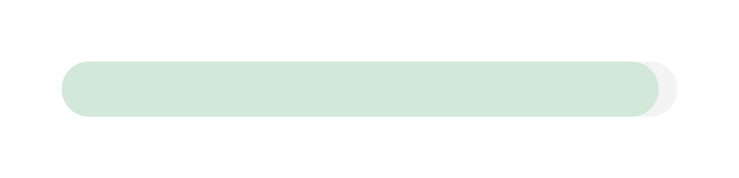 I don’t like:
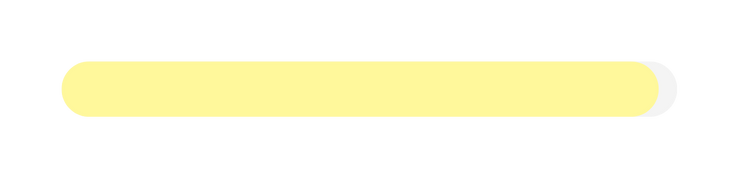 Name:
Something special about me:
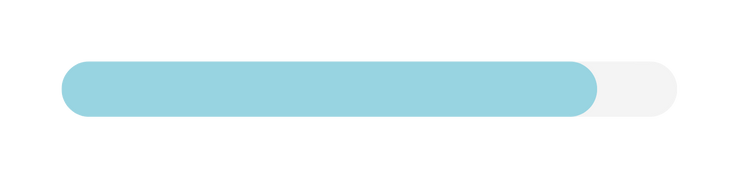 Age: